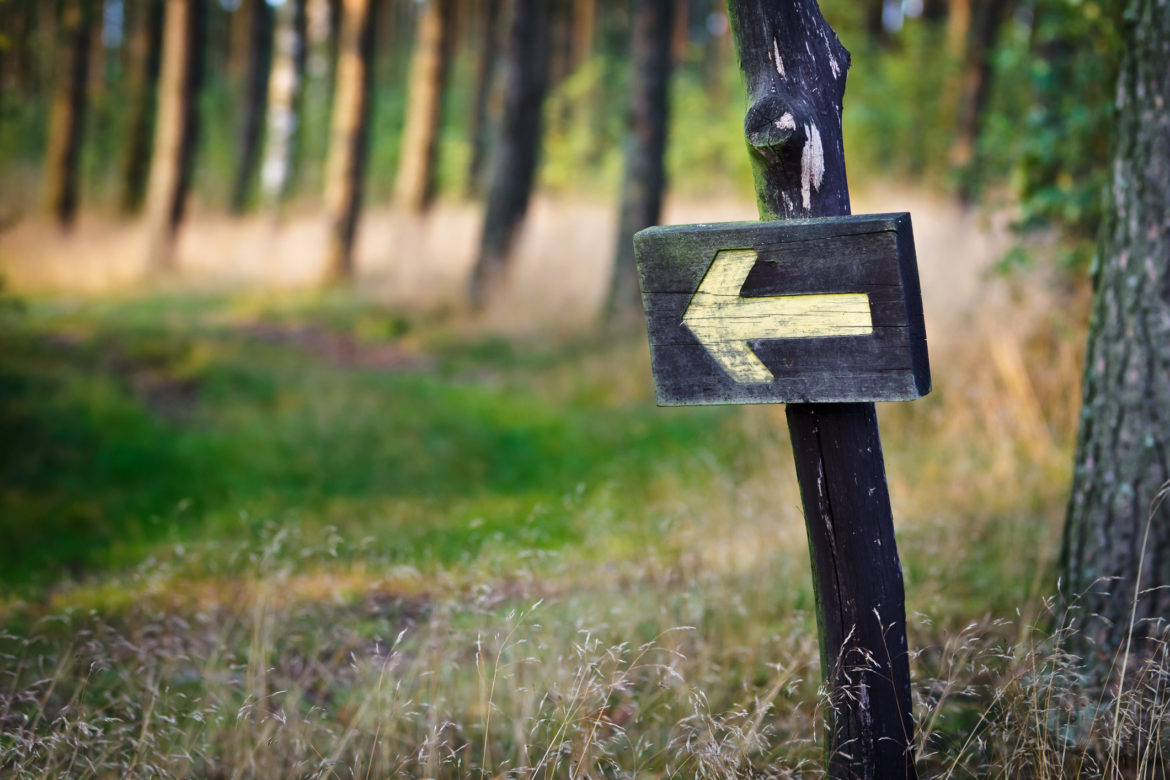 Godly Leadership
Mark 10:35-45
Christian leadership:
More to do with one’s character 
than by their position
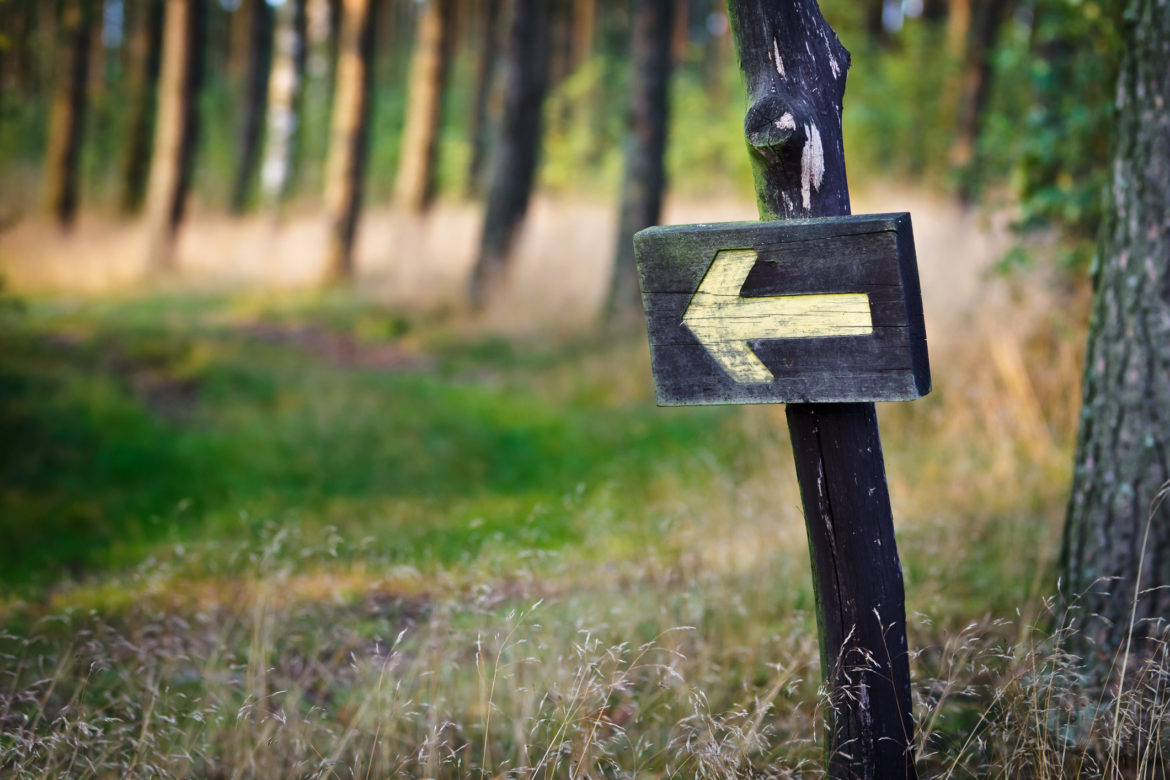 Godly Leadership
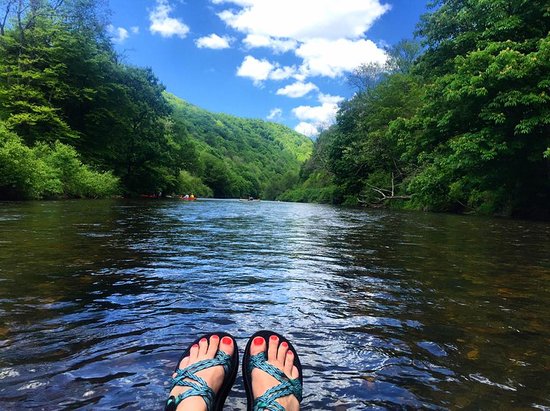 Worldly Principles
Godly Principles
“Hell is a state where everyone is perpetually concerned about his own dignity and advancement, where everyone has a grievance, and where everyone lives the deadly serious passions of envy, self-importance and resentment.”
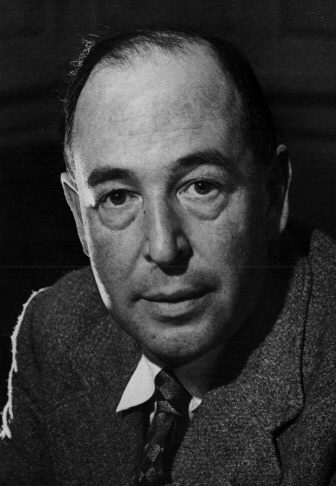 Be a servant
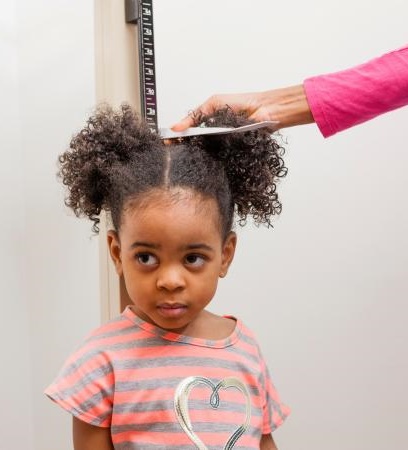 Mark 10:35-45
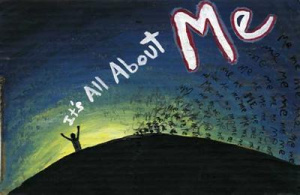 Me First!
Time to Grow Up
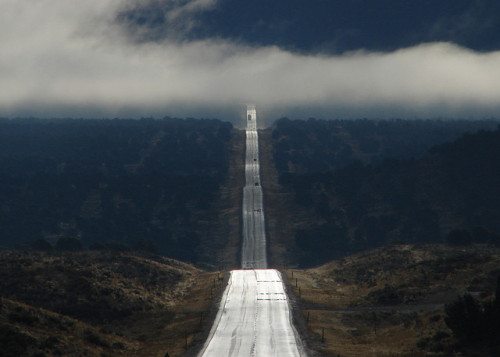 Great
First
Not So With You
Slave
Servant
The Road to Greatness
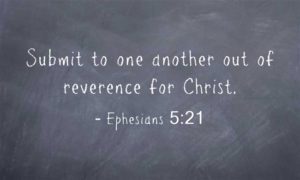 Christians have the greatest right of all – the right to give up their rights
Yield Your Rights
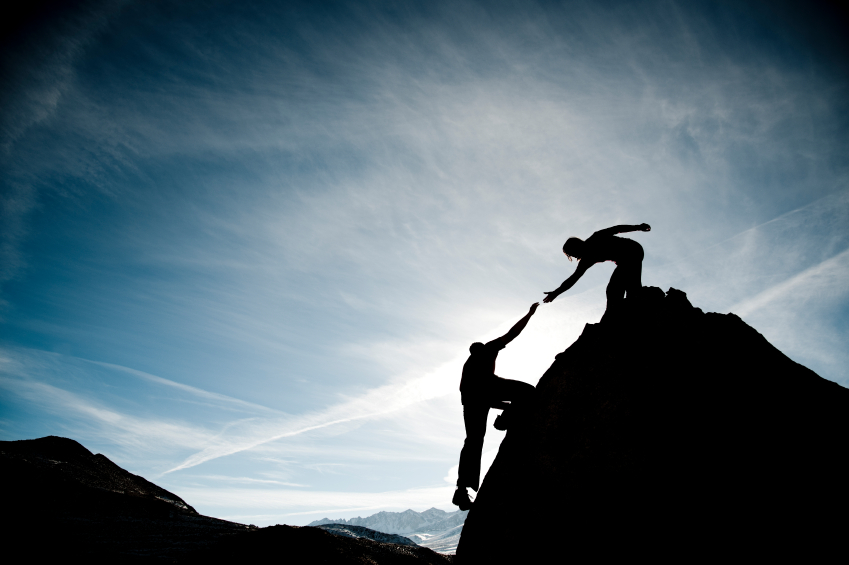 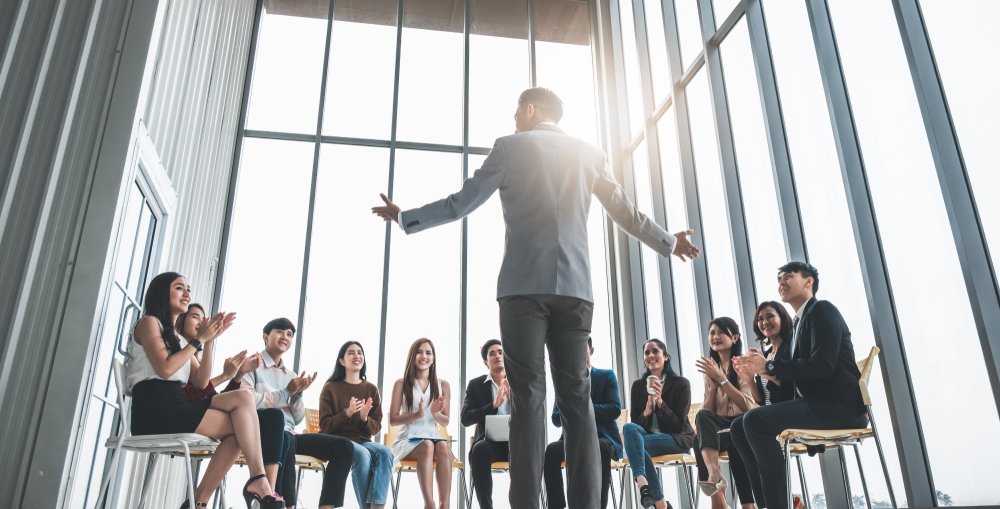 The first principle in having godly leaders.  
A Christian leader 
must be a Servant 
and Submissive.
I am a servant, I will submit.